Chapter 9 EAR
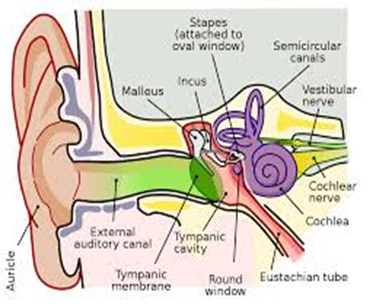 Ear
Tympanic membrane or ear drum
Ear pinna or auricle
Ear canal, external auditory meatus
Semicircular canal
Nasal turbinate
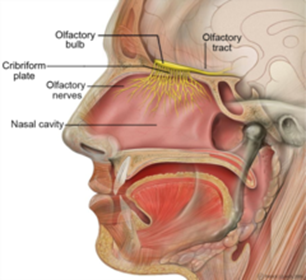 Questions?